Journée d’étude de l’Association suisse des curateurs professionnels
Placement ordonné en protection de l’enfance : 
Bénéfices et contraintes d’une telle mesure
15 septembre 2023
Thoune
Plan de présentation
Service cantonal de la jeunesse
Protection de l’enfant
Aide contrainte
Rôle et objectifs de travail du curateur
Balises de travail
Conclusion
Pour aller plus loin
Service cantonal de la jeunesse
Organigramme
Service cantonal de la jeunesse

Chef de service
Adjoint(e)
Groupe prévention
Juriste
Finance et logistique
RH & Concepts pédagogiques

Responsable RH – Responsable concepts pédagogiques
Promotion et soutien
Protection de l’enfant
Prestations spécialisées
Placements et mesures contractualisées
Centre pour le développement et la thérapie de l’enfant et de l’adolescent

Directrice cantonale
Délégué à la jeunesse
Section placement

Responsable de section
Office éducatif itinérant

Cheffe d’office
Office de la protection de l’enfant

Chef d’office
Surveillance et financement des institutions d’éducation spécialisée
Autorisation et surveillance des structures d’accueil à la journée
Commission des jeunes
Centre de Sierre

Responsable de centre
Centre de Sierre 

Responsable de région
Centre de Sierre
Centre de Sion

Responsable de centre
Financement de l’accueil à la journée 
(petite enfance)
Centre de Sion 

Responsable de région
Centre de Sion
Centre de Martigny

Responsable de centre
Surveillance et financement de l’accueil familial 
(familles d’accueil)
Centre de Martigny

Responsable de région
Centre de Martigny
Centre de Monthey

Responsable de centre
Camps et colonies de vacances
Centre de Monthey 

Responsable de région
Centre de Monthey
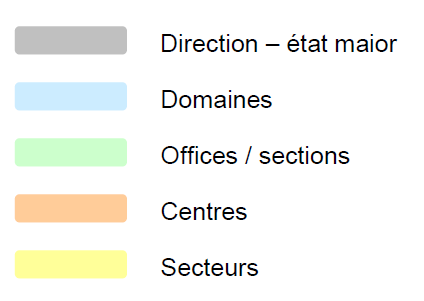 Centre de Viège

Responsable de centre
Centre de Viège

Responsable de région
Contrat de prestations
INSIEME
Centre de Brigue 

Responsable de région
Centre de Brigue

Responsable de centre
Protection de l’enfant
Permanence en journée par région 9h-12h/14h-17h
Organisation de l’OPE
Piquet police en dehors des heures d’ouverture, pendant les week-ends et les jours fériés (uniquement les urgences)
Chef OPE

Marc Rossier
Région Valais central
Région Bas Valais
Région Haut-Valais
Responsable centre de Brigue
Responsable centre de Viège
Responsable centre de Martigny
Responsable centre de Monthey
Responsable centre de Sion
Responsable centre de Sierre
Centre de Sierre

Enquêtes sociales et curatelles
Centre de Monthey

Enquêtes sociales et curatelles

Tribunal des mineurs
Centre de Brigue

Enquêtes sociales et curatelles

Secteur Familles d’accueil

Tribunal des mineurs
Centre de Viège

Enquêtes sociales et curatelles

Secteur Familles d’accueil

Tribunal des mineurs
Centre de Sion

Enquêtes sociales et curatelles

Secteur Familles d’accueil

Tribunal des mineurs
Centre de Martigny

Enquêtes sociales et curatelles

Tribunal des mineurs
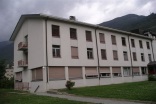 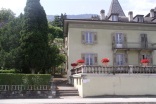 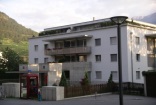 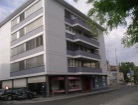 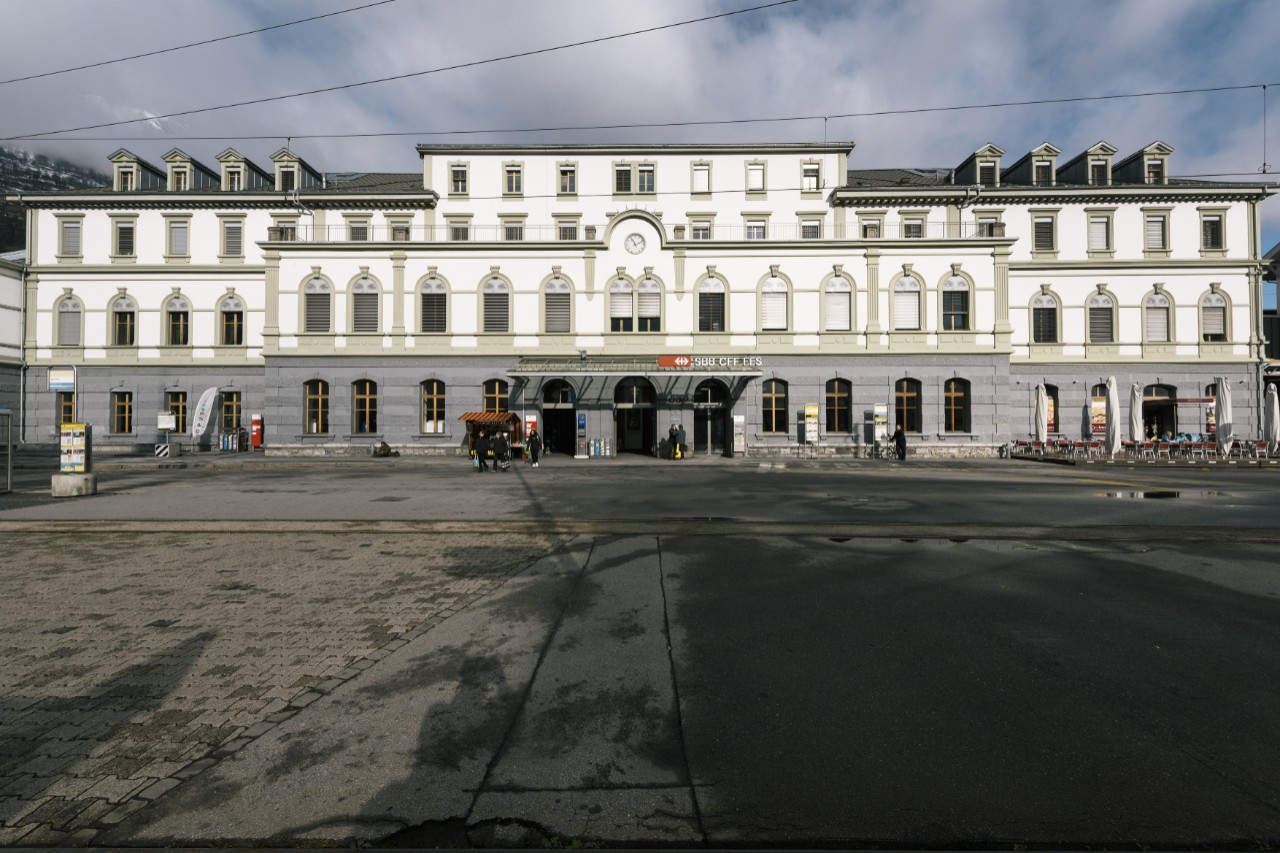 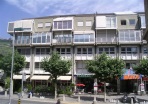 Bases légales encadrant la protection de l’enfant
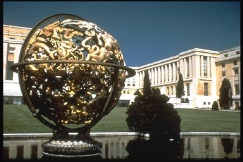 Convention des droits de l’enfant (art. 3, 12 et 20)


Constitution Fédérale (art. 11)


Code Civil Suisse (art. 307 et ss)


Loi en faveur de la jeunesse (art. 18 et ss, art. 34 et ss, art. 43 et ss)
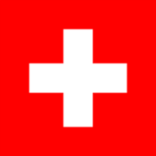 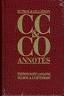 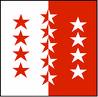 Rôle des parents
Selon les bases légales internationales, fédérales et cantonales, la responsabilité première incombe aux parents
art. 301-302 CC
Si les parents ne remplissent pas leur rôle
L’autorité de protection de l’enfant (APEA) prend les mesures nécessaires pour protéger l’enfant si son développement est menacé et que les père et mère n’y remédient pas d’eux-mêmes ou sont hors d’état de le faire
art. 307
Aide contrainte
Définition, paradoxes et enjeux de l’aide contrainte
L’aide contrainte renvoie à toute situation où une personne se trouve à faire une demande d'aide qui n'émane pas d'elle mais est prescrite par un tiers ayant un pouvoir sur elle.  Comme le mentionnent la CDAS et la COPMA, on parle de placement ordonné «lorsque que c’est l’APEA ou le juge, dans le cadre d’une procédure de protection de l’enfant ou d’une procédure de protection de l’union conjugale ou de divorce, qui retire aux parents le droit de déterminer le lieu de résidence (art.310 CC) ou l’autorité parentale (art.311/312 CC) et place l’enfant dans une famille d’accueil ou une institution»1.

Le volontariat de la demande d’aide est pourtant souvent perçu comme fondamental dans l’intervention  l’aide contrainte est une injonction paradoxale.

L’un des enjeux est de rendre l’interlocuteur acteur de la démarche pour que la contrainte devienne adhésion.
1 CDAS & COPMA. (2020). Recommandations de la Conférence des directrices et directeurs cantonaux des affaires sociales (CDAS) et
de la Conférence en matière de protection des mineurs et des adultes (COPMA) relatives au placement extra-familial.
Comparaison intercantonale
Source: Statistiques COPMA 2021/Enfants-mesures en cours (Nombre d’enfants soumis à des mesures de protection au 31.12.2021), document disponible à l’adresse: https://www.kokes.ch/application/files/7616/6307/2213/COPMA_Statistiques_2021_enfants_mesures_en_cours_types_de_mesures_A3.pdf
Ultima ratio
Recommandations aux parents
Surveillance
Curatelle d’assistance éducative
Retrait du droit de garde
Retrait de l’autorité parentale
Les mesures de protection s’inscrivent sur un continuum allant de la mesure la moins intrusive dans la sphère familiale à la mesure la plus coercitive soit le retrait de l’autorité parentale. Ainsi, un placement est prononcé lorsqu’aucune autre mesure n’a pu présenté les effets nécessaires à remédier à la mise en danger ou qu’il n’est pas envisageable qu’une mesure moindre puisse être suffisante à protéger l’enfant. 








En ce sens, tous les signalements, même en cas de maltraitance, ne conduisent pas nécessairement au retrait du droit de déterminer du lieu de résidence des parents.
Vignette
Garçon de 12 ans

Signalement de l’enseignant

Suspicions de maltraitances physiques 

Selon l’enfant, son beau-père l’a frappé la dernière fois la veille au soir (traces de coups sur le visage et sur le corps) suite à une dispute deux jours auparavant






L’enfant déclare subir des violences physiques répétées (gifles, coups de poing, coups de ceinturon) 

Pablo habite avec sa mère, son  beau-père et sa demi-sœur de 6 ans

Signalement à l’APEA pour suspicions de maltraitance physique
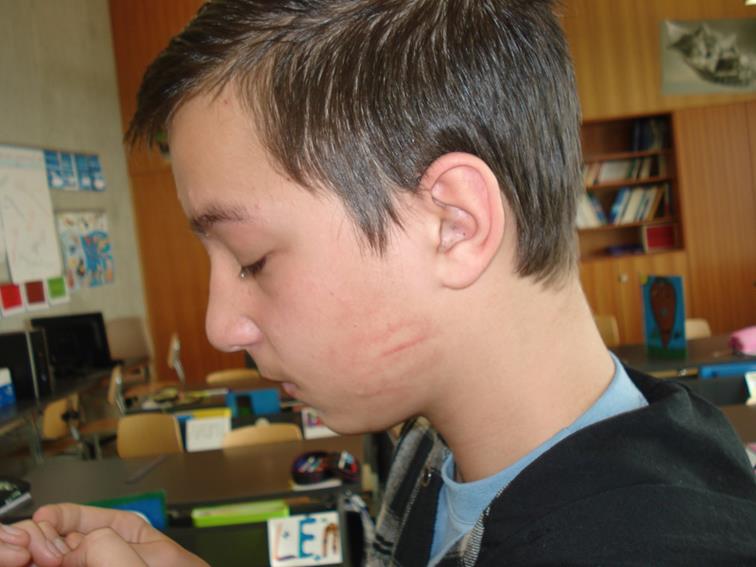 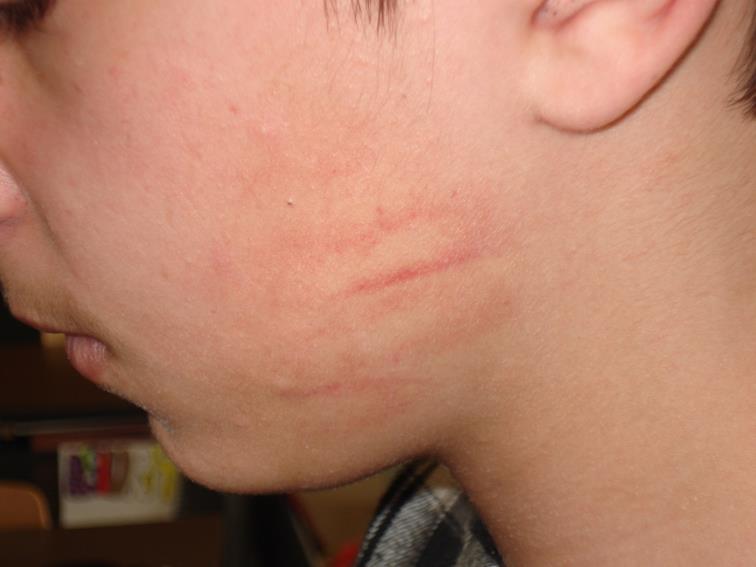 Vignette (suite)
Placement validé mais non ordonné
Dans de nombreuses situations, le placement est construit avec l’enfant et les parents et il n’y a pas de mesure prononcée au sens de l’article 310 CC.

Dans ce cas, les décisions de placement sont entérinées par l’Autorité de protection mais seule une mesure de curatelle au sens de l’article 308 CC apparaîtra dans les statistiques. 

A noter que, en Valais, tout placement est au bénéfice d’une curatelle (art. 308) au minimum.
Vignette
Garçon de 13 ans (au moment du placement)

Avril 2019: rapport de la police communale faisant état de problèmes d’alcool sévères et quasi quotidiens des parents

Mars 2021: jugement de divorce, attribution de la garde à la mère droit de visite au père

Mai 2021: retrait provisoire de la garde à la mère et attribution au père, instauration d’une curatelle éducative et de surveillance des relations personnelles (art. 308 al. 1 et 2 CC)

Janvier-mars 2022: rapport de l’OPE et du CDTEA indiquant que l’enfant est toujours exposé à un risque de négligence impactant sérieusement son développement

Mars 2022: audition des parents qui reconnaissent que leurs problèmes de consommation exposent leur fils à un danger évident

Avril 2022: visite du foyer par le jeune et ses parents

Août 2022: placement volontaire avec suivi du placement par l’OPE

Fin août 2022, l’APEA:
Prend acte du fait que le mineur est placé volontairement en foyer dès le mois d’août 2022 pour une durée indéterminée
Fixe le droit de visite du père et de la mère 
Invite le curateur à rendre un rapport dans un délai de 3 mois
Rôle et objectifs de travail du curateur dans les cas de placement
Mandats respectifs de l’APEA et de l’OPE
Rôle du curateur en cas de placement
Objectifs de travail
Lors d’un placement, les objectifs de travail du curateur vont être de différents ordres:

Accompagnement, conseils
Établissement de relations et contacts personnels avec les enfants et les parents
Garantir une participation adéquate des enfants et des jeunes en fonction de leur âge
Renforcement et promotion des ressources individuelles de l’enfant et des parents dans la mesure du possible
Soutien, responsabilisation et autonomisation des parents dans leurs compétences éducatives
Médiation dans des situations de conflit intrafamilial (par ex. droit de visite)
Accompagnement en cas de placement extra-familial (détermination des objectifs, entretiens de suivi, etc.)

 Planification, suivi, coordination
Planification de la gestion du mandat 
Contrôle des objectifs convenus avec l’enfant et les parents
Construction et coordination du réseau de soutien, clarification des rôles des divers acteurs
Collaboration avec les services spécialisés (par ex. SPPEA, CDTEA)
Mise en place et pilotage du réseau de soutien 
Collaboration avec l’APEA (par ex. lorsqu’une modification de la mesure est nécessaire, établissement de rapports)
Collaboration à l’interne du service (par ex. section placement, secteur familles d’accueil, CDTEA)

Administration
Etablissement de rapports
Tenue du dossier de l’enfant
Balises de travail
Quality for children (Q4C)
Sous l’impulsion des recommandations du Comité international des droits de l’enfant, des organisations européennes (Fédération internationale des Communautés éducatives, Organisation internationale des familles d'accueil et SOS villages d'enfants) ont construit des standards pour le placement d’enfant hors du foyer familial en Europe. 

Ces standards, développés afin d’optimiser la prise en charge des enfants/jeunes placés hors de leur milieu familial, ont deux spécificités :
Ils s’inscrivent en ligne directe de la CDE et sont un instrument pratique d’application de cette dernière.
Ils ont été élaborés à partir de témoignages recueillis auprès d’enfants ayant vécu un placement, de familles et de professionnels.

Ces outils, visant la généralisation de bonnes pratiques dans l’accompagnement et la prise en charge des enfants résidant hors de leur environnement familial, définissent le placement comme un processus en trois phases :
Décision et admission : le soutien et les informations qui sont dus à l’enfant et à sa famille sont explicités.
Placement : il s’agit de répondre aux besoins de l’enfant (lui offrir les conditions de vie favorables à son développement) et de sa famille, tout en faisant en sorte que le lien enfant-parent soit maintenu. Au cours de cette phase, il est indispensable que les professionnels aient comme souci premier l’enfant et son projet de vie.
Départ : le retour de l’enfant dans son milieu d’origine doit être discuté et planifié, afin que l’intérêt de l’enfant soit au centre des préoccupations.

Site internet Q4C: https://www.quality4children.ch/
Téléchargement des standards version française:
	https://www.integras.ch/images/_pdf/themenmenu/kinderrechte/qualityforchildren/Standards_Q4CH_CH_Version_fr.pdf
Téléchargement des standards version allemande:
	https://static1.squarespace.com/static/5ecef0d6f143e416a099f606/t/5ed0593189d12f1ce6f01cd9/1590712629266/q4cst	andards-deutschschweiz.pdf
PRISMA
Cet outil a été réalisé par l’Association Neuchâtelois des Directeurs d’Institutions d’Education (ANDIE) Intégras. L’association professionnelle pour l’éducation sociale et la pédagogie spécialisée a également contribué à sa réalisation. 

Cet instrument se base sur les standards du Q4C et vise notamment à favoriser le dialogue avec les enfants et à vérifier que le projet éducatif soit adéquat.

18 recommandations/standars guident les différentes phases du placement. 

Cet outil s’adresse, selon les auteurs, à tous professionnels de la relation d’aide, en particulier les assistants sociaux, les éducateurs, les directeurs de foyer pour enfants, adolescents et jeunes adultes. 

Site internet Intégras: htps://www.integras.ch/fr/droits-de-l-enfant/quality4children
COPMA
La CDAS et la COPMA ont également émis certaines recommandations à l’attention cantons :

Etablir des processus qui considèrent le placement extra-familial comme un tout (phase de décision et d’admission, phase de prise en charge et phase de départ) 
Si besoin, conseiller les enfants placés au-delà de leur majorité et, si nécessaire, les soutenir également financièrement et garantir qu’ils disposent, après la phase de sortie, d’une personne de contact à laquelle s’adresser 
Veiller à ce que les enfants placés soient informés le plus tôt possible de leurs droits 
Sensibiliser les enfants qui sont placés à la participation et de veiller à ce que les acteurs impliqués exploitent pleinement les possibilités de participation 
Veiller, en cas de placement extra-familial, à ce que l’on vérifie toujours si l’enfant concerné bénéficie d’une personne de référence 
Sensibiliser les professionnels impliqués à ce qu’est une curatelle procédurale et veiller à ce qu’un curateur procédural soit désigné, en règle générale, en cas de placement ordonné 
Evaluer dans le cadre de la surveillance la satisfaction des enfants qui sont placés 
Garantir l’accompagnement de l’enfant, des parents nourriciers/foyer et de la famille d’origine 
Mettre en place une offre aussi flexible que possible afin de répondre au mieux aux différents besoins des enfants, en recourant si possible à des collaborations intercantonales lorsque c’est nécessaire 
Proposer aux parents nourriciers une formation continue, en prendre en charge le coût et prévoir des prestations de conseil gratuites 
Mettre sur pied au minimum une fois par année un entretien de surveillance et d’effectuer plusieurs fois par année des entretiens de suivi des situations en présence de tous les acteurs impliqués.

Recommandations disponibles à l’adresse :
https://www.kokes.ch/application/files/9316/2814/2389/COPMA_recommandations_curatelles_professionnelles.pdf
Conclusion
Forces et faiblesses du dispositif de placement ordonné
Forces
Faiblesses
Protection
Externalisation des décisions
Assurance et non remise en question du financement
Obligation de surveillance des placements
Compréhension du sens du placement
La temporalité judiciaire, celle de l’enfant et celle des familles sont différentes
Sans lien minimum cela ne fonctionne pas
Participation de l’enfant au processus de placement
Tous les 2 ans, le canton mène une enquête de satisfaction auprès des jeunes placés dans les institutions valaisannes, dont voici quelques résultats:
Participation des parents au processus de placement
Dans le cadre de l’enquête de satisfaction, les parents sont également interrogés et voici quelques résultats:
VignetteParfois ça ne fonctionne pas
Fille de 11 ans

Signalement à l’APEA pour suspicions quant aux conditions de naissance de ses deux petits frères.

Lors de l’enquête sociale, des antécédents de maltraitance à l’encontre des deux précédentes filles de la mère ont été mis à jour. La mère a été condamnée pour abandon et mailtraitance en France et n’a depuis plus de contacts avec ses deux filles aînées.

Au cours de l’enquête sociale, la mère n’est pas collaborante, ment, ne donne pas accès aux enfants et présente un risque de fuite certain (change de canton/pays quand les autorités s’intéressent à sa situation). Compte tenu du risque de fuite, le placement des enfants est ordonné.

Dès ce moment-là, les parents ont montré une opposition très forte: 
Non-respect de l’organisation des relations personnelles: visites sauvages à l’école par exemple
Sittings, manifestations devant le foyer et le SCJ
Interpellation de la presse
Prise à parti des intervenants en protection de l’enfant
Intimidation/menace à l’encontre du réseau ; à titre d’exemples, un des parents s’est rendu au domicile d’un IPE, l’expertise psychiatrique a été abandonnée en raison des menaces proférées à l’encontre de l’expert
Attaque à l’encontre du foyer: les parents se sont saisis d’autres situations difficiles pour rallier des parents à leur cause et mettre en doute les compétences des professionnels
Multiples plaintes pénales pour diffamations et autres motifs incongrus à l’encontre du réseau; toutes ont été soldées par des non lieux

Les intervenants en protection de l’enfant ont tenté d’expliquer aux parents quels étaient les besoins de leur fille dans cette situation mais il n’ont pas été entendus.
Vignette (suite)
Sur le chemin pour se rendre à l’école la jeune est exposée aux agissements et interpellations de ses parents, un éducateur l’accompagne transitoirement pour se rendre à l’école et en rentrer (±3 mois; ressources, image de la jeune, parents plus calmes)

Compte tenu des comportements persévérants des parents, des informations diffusées dans la presse et de la confirmation de la décision de placement par le TC, la jeune a été informée des raisons de son placement (déc. 2021).

En avril 2022, alors qu’elle n’est plus accompagnée pour se rendre à l’école, la jeune n’est pas rentrée au foyer et est retournée chez elle. Les parents refuse de la ramener  le groupe d’intervention de la police cantonale est intervenu.

Suite à cet épisode, la jeune est à nouveau accompagnée quotidiennement à l’école par un éducateur. 

En décembre 2022, durant un cours de théâtre, la jeune est sortie pour aller au WC et n’est jamais revenue. De nombreuses démarches ont été entreprises mais pour l’heure il n’y a aucune information concrète sur le lieu où put être la jeune.

Conclusion:
L’incapacité des parents à penser à l’intérêt de leurs enfants et à collaborer a mis en échec toutes les mesures initiées
Les élèves scolarisés avec la jeune imaginent qu’elle a été kidnappée dans les toilettes, certains n’osent plus s’y rendre seuls
Les petits frères de la jeune, nés d’une GPA, ont été retirés à la garde des parents reconnus illégitimes et placés à l’adoption dans le pays de la mère porteuse
Pour aller plus loin
Modèle de Cochem ou de consensus parental
Suite aux recommandations de l’Observatoire cantonal de la jeunesse, le modèle de Cochem a été mis en place en Valais dans le cadre d’un projet pilote.

Ce modèle implique un changement de paradigme:






L’enfant est au centre, les solutions sont dans son intérêt; il n’est plus question «d’avoir le droit de …» pour les parents
Les parents sont experts pour l’enfant; l’expertise ne revient plus uniquement aux professionnels
Orientation sur le futur, les ressources, les solutions et non plus sur le passé, les manques, les problèmes
Résolution du conflit par les parents au bénéfice de l’enfant

Les principes du modèle de consensus sont:
Convaincre les parents en situation de séparation qu’ils ont une responsabilité commune par rapport à leurs enfants
Obligation faite aux parents de se rencontrer, de communiquer et de trouver un accord satisfaisant centré sur les besoins de leur(s) enfant(s)
Collaboration des différentes instances impliquées dans la procédure afin de véhiculer un message commun (Juges, APEA, avocats, médiateurs, intervenants psychosociaux)

Cinq axes d’intervention:
Centration des parents sur l’intérêt de l’enfant
Rapidité de l’intervention pour éviter la « cimentation du conflit »
Pas de rupture du lien enfant/parent
Coopération ordonnée des parents et des professionnels
Synergie et cohérence entre les différents professionnels
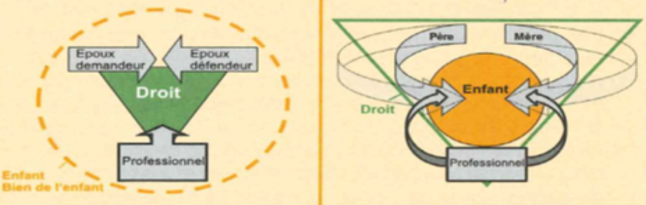 Outils développés dans le cadre du projet pilote valaisan
Séances d’informations et de sensibilisation pour les parents

Médiation familiale ordonnée

Requêtes judiciaires simplifiées

Consultation de coparentalité

Intervention thérapeutique de collaboration parentale centrée sur l’enfant ordonnée

Enquêtes sociales spécifiques

Réseau de professionnels interdisciplinaire

Conférences de sensibilisation tout public
Application dans d’autres domaines?
Compte tenu des apports positifs dans le domaine du droit de la famille, l’application du modèle de consensus au domaine de la protection pourrait être envisagé.

Cela pourrait se faire via par exemple:
La mise en place d’un système axé sur la pluridisciplinarité et une plus grande collaboration entre les acteurs tels qu’ APEA et Ministère public dans les cas de maltraitance
La mise en place d’actions de sensibilisation/formation pour les parents sur les conséquences de la maltraitance pour l’enfant 
Le recours à des mesures d’accompagnement autres que les injonctions de thérapie en cas de condamnation pénale pour maltraitance